9 классТема урока:
Подготовка к написанию  сжатого изложения в экзаменационной работе ГИА
Этапы написания сжатого изложения
На выполнение экзаменационной работы отводится 3 часа 55 минут (235 минут).
На написание изложения дается 85 минут.
Сначала организаторы в аудитории включают воспроизведение записи исходного текста.
Участники экзамена слушают исходный текст с осуществлением записей в черновиках.
На данный этап работы над изложением отводится 3 минуты.
Этапы написания сжатого изложения. Пробное задание
Прослушайте текст с осуществлением записей  ключевых слов и отдельных фраз в черновиках.
При прослушивании постарайтесь проникнуть в суть текста, т.е. понять его основную мысль, следить за логической связью микротем и запомнить их последовательность.
Обратите внимание на структуру и языковое оформление текста: как начинается, как завершается, как используются в тексте выразительные средства (лексический повтор, синонимы и др.)
При записи текста оставляйте широкие поля, т.к. при редактировании Вам может понадобиться вставить слово, словосочетание или предложение. 
Оставляйте просвет (интервалы) между строками в черновике: это даст Вам возможность в процессе редактирования (или прослушивания текста второй раз) вставлять слова, словосочетания и предложения.
Работа над черновиком пробного изложения
Каков самый ценный подарок для любого человека? Конечно, это любовь и доброта. Они всегда идут рядом, они словно одно целое. Любовь и доброту можно дарить бескорыстно, с самыми лучшими намерениями. Простая отзывчивость к людям уже означает добро. Поддержите своего друга, помогите ему выполнить сложное задание или сделайте неожиданный подарок, пусть даже маленький, но от души…
Не забывайте и о самых близких – родителях! Они не меньше других нуждаются в нашей любви и доброте, внимании и понимании. Именно им достается меньше всего приятных слов от нас, потому что чаще всего наша любовь существует как факт, как что-то само собой разумеющееся. Однако родители тоже имеют право на нашу любовь и благодарность, доверие и помощь.
Подарить любовь и доброту легко. Надо просто начать делать добрые дела и не останавливаться. И вы не заметите, как они сделают вашу жизнь удивительной.
(135 слов)                                                                     (По В. Бессоновой)
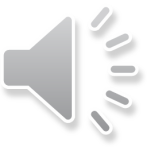 Образец черновика пробного изложения
Каков самый ценный подарок для любого человека? Конечно, это любовь и доброта. Они всегда идут рядом, они словно одно целое. Любовь и доброту можно дарить бескорыстно, с самыми лучшими намерениями. Простая отзывчивость к людям уже означает добро. Поддержите своего друга, помогите ему выполнить сложное задание или сделайте неожиданный подарок, пусть даже маленький, но от души…
Не забывайте и о самых близких – родителях! Они не меньше других нуждаются в нашей любви и доброте, внимании и понимании. Именно им достается меньше всего приятных слов от нас, потому что чаще всего наша любовь существует как факт, как что-то само собой разумеющееся. Однако родители тоже имеют право на нашу любовь и благодарность, доверие и помощь.
Подарить любовь и доброту легко. Надо просто начать делать добрые дела и не останавливаться. И вы не заметите, как они сделают вашу жизнь удивительной.
Этапы написания сжатого изложения. Работа над текстом изложения
По окончании воспроизведения текста организаторы в аудитории останавливают устройство воспроизведения и сообщают участникам экзамена о предоставлении им времени для осмысления прослушанного текста и подготавливают устройство воспроизведения к следующему включению.
Участники экзамена осмысливают прослушанный текст и работают с черновиками.
На данный этап работы над изложением отводится 4 минуты.
Этапы написания сжатого изложения. Работа над текстом изложения
Организаторы в аудитории повторно включают воспроизведение аудиозаписи исходного текста.
Участники экзамена вторично слушают исходную запись текста  и сверяют ее с записью в своих черновиках.
На данный этап работы над изложением отводится 3 минуты.
Работа над текстом пробного изложения
Прослушайте текст повторно.
Прослушивая текст второй раз, уточните, правильно ли Вы запомнили последовательность изложения событий, мыслей.
Обратите внимание на фактическую сторону: даты, имена, фамилии, время и место действия.
Работа над черновиком пробного изложения
Каков самый ценный подарок для любого человека? Конечно, это любовь и доброта. Они всегда идут рядом, они словно одно целое. Любовь и доброту можно дарить бескорыстно, с самыми лучшими намерениями. Простая отзывчивость к людям уже означает добро. Поддержите своего друга, помогите ему выполнить сложное задание или сделайте неожиданный подарок, пусть даже маленький, но от души…
Не забывайте и о самых близких – родителях! Они не меньше других нуждаются в нашей любви и доброте, внимании и понимании. Именно им достается меньше всего приятных слов от нас, потому что чаще всего наша любовь существует как факт, как что-то само собой разумеющееся. Однако родители тоже имеют право на нашу любовь и благодарность, доверие и помощь.
Подарить любовь и доброту легко. Надо просто начать делать добрые дела и не останавливаться. И вы не заметите, как они сделают вашу жизнь удивительной.
(135 слов)                                                                     (По В. Бессоновой)
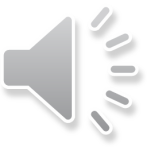 Этапы написания сжатого изложения. Работа над текстом изложения
По окончании повторного воспроизведения текста организаторы в аудитории останавливают устройство воспроизведения и сообщают участникам экзамена о начале написания изложения и о возможности пользоваться орфографическим словарем.
Участники экзамена приступают к написанию сжатого изложения прослушанного текста.
На данный этап работы над изложением отводится 75 минут.
Работа над текстом пробного сжатого изложения
Разделите текст на абзацы.
Сократите исходный текст, но при этом помните, что Вы должны передать главное содержание как каждой микротемы, так и всего текста в целом. 
Чтобы правильно сократить текст

в каждом предложении найдите слова, в которых сформулирована основная мысль (тезис), а те части, которые содержат разъяснение основной мысли, заключите в скобки;
преобразуйте простые предложения в сложные;
устраните повторы слов, согласуйте слова в словосочетаниях.
Работа с черновиком пробного изложения
Каков самый ценный подарок для [любого] человека? Конечно, это любовь и доброта. Они [всегда идут рядом, они] словно одно целое. Любовь и доброту можно дарить бескорыстно, [с самыми лучшими намерениями. Простая] отзывчивость к людям уже означает добро. Поддержите своего друга, помогите ему [выполнить сложное задание] или сделайте [неожиданный] подарок[, пусть даже маленький, но от души]…
Не забывайте [и] о [самых близких –] родителях! Они не меньше других нуждаются в нашей [любви и доброте,] внимании и понимании. Именно им достается меньше всего приятных слов от нас, [потому что чаще всего наша любовь существует как факт, как что-то само собой разумеющееся.] Однако родители тоже имеют право на нашу [любовь и] благодарность, доверие и помощь.
Подарить любовь и доброту легко. Надо просто начать делать добрые дела и [не останавливаться. И вы не заметите, как] они сделают вашу жизнь удивительной.
Работа с черновиком пробного изложения
Каков самый ценный подарок для любого человека? Конечно, это любовь и доброта. Они всегда идут рядом, они словно одно целое. Любовь и доброту можно дарить бескорыстно, с самыми лучшими намерениями. Простая отзывчивость к людям уже означает добро. Поддержите своего друга, помогите ему выполнить сложное задание или сделайте неожиданный подарок, пусть даже маленький, но от души…
Не забывайте и о самых близких – родителях! Они не меньше других нуждаются в нашей (нашем) любви и доброте, внимании и понимании. Именно им (родителям) достается меньше всего приятных слов от нас, потому что чаще всего наша любовь существует как факт, как что-то само собой разумеющееся. Однако(а) родители (они) тоже имеют право на нашу любовь и благодарность, доверие и помощь.
Подарить любовь и доброту легко. Надо просто начать делать добрые дела (,) и не останавливаться. И вы не заметите, как они сделают вашу жизнь удивительной.
Редактирование текста пробного сжатого изложения
Медленно перечитайте предложения, в которых проделаны какие-либо изменения, проверьте:
нет ли у вас грамматических ошибок;
не нарушена ли связь слов;
не встречается ли одно и то же слово в предыдущей фразе или последующей (так Вы не допустите одну из самых распространенных ошибок – неоправданный повтор слов).
Проверьте последовательность изложения содержания: 
не нарушена ли логика развертывания темы; 
нет ли неоправданной перестановки частей (микротем) текста; 
правильно ли членится текст на абзацы (должно быть три абзаца).
Проведите орфографический и пунктуационный анализ текста: 
найдите слова, трудные в орфографическом отношении, примените правило (сомневаетесь в написании слова – замените его другим); 
разберите предложения с точки зрения обоснованности употребления в них знаков препинания.
Образец пробного сжатого изложения
Каков самый ценный подарок для человека? Конечно, это любовь и доброта. Они словно одно целое. Любовь и доброту можно дарить бескорыстно, отзывчивость к людям уже означает добро. Поддержите своего друга, помогите ему или сделайте подарок…
Не забывайте о родителях! Они не меньше других нуждаются в нашем внимании и понимании. Именно родителям достается меньше всего приятных слов от нас, а они тоже имеют право на нашу благодарность, доверие и помощь.
Подарить любовь и доброту легко. Надо просто начать делать добрые дела, и они сделают вашу жизнь удивительной.

(86 слов)
На заметку
Основные приемы компрессии текста

Среди содержательных приемов компрессии (сжатия) текста основными являются:

разделение информации на главную и второстепенную, исключение несущественной и второстепенной информации (исключение второстепенной информации может быть решено путем исключения слов, словосочетаний, фрагментов предложений и целых предложений);
свертывание исходной информации за счет обобщения (перевода частного в общее);
упрощение информации.
Использованная литература
ГИА 2014. Русский язык. 9 класс. Государственная итоговая аттестация (в новой форме). Типовые тестовые задания /        Г.Т. Егораева. – М.: Издательство «Экзамен», 2014.
Государственная итоговая аттестация выпускников 9 классов в новой форме. Русский язык. 2013. Успешная подготовка. Разбор заданий. Алгоритмы. Тесты. Учебное пособие. / С.В. Драбкина, Д.И. Субботин. – Москва: Интеллект-Центр, 2013.
Демонстрационный вариант контрольных измерительных материалов для проведения в 2014 году государственной (итоговой) аттестации (в новой форме) по русскому языку обучающихся, освоивших основные общеобразовательные программы основного общего образования.
Материалы курса «Подготовка к ГИА по русскому языку в 9-м классе: методика и практика»: лекции 1-4. – М.: Педагогический университет «Первое сентября», 2013.